SNMP
Simple Network Management Protocol
What is it?
SNMP
Simple Network Management Protocol
Part of the internet protocol suite
Defined by the Internet Engineering Task Force (IETF)
Used by network management systems
Monitor network-attached devices for conditions that warrant administrative attention
Manage said systems
SNMP
Consists of a set of standards for network management
Application Layer protocol
Database schema
Set of data objects
SNMP
SNMP exposes management data
Variables on the managed systems
Describe the system configuration
Variables can be queried by managing applications
Sometimes can be set
Overview and basic concepts
Overview and basic concepts
Typical SNMP environment:
Large number of systems to be managed
One or more systems manage them
An agent :
Software component
Runs on each managed system
Reports information via SNMP to the managing systems
Overview and basic concepts
SNMP agents reports data of interest on the managed systems
Variables such as:
"free memory“
"system name“
"number of running processes“
"default route“
“toner cartridge status”
etc.
Overview and basic concepts
Managing system can retrieve the information through protocol operations
GET
GETNEXT
GETBULK
Agent can send data without being asked using protocol operations
TRAP
INFORM
Overview and basic concepts
Management systems can
Send configuration updates
Send controlling requests
Uses the SET protocol operation to actively manage a system
Overview and basic concepts
Configuration and control operations:
Only used when changes are needed to the network infrastructure 
Monitoring operations:
Usually performed on a regular basis
Overview and basic concepts
Variables accessible via SNMP are organized in hierarchies
Management Information Bases (MIBs)
Contains the hierarchies and other metadata describing  each variable’s
type
description
MIBs
Management Information Bases
Pre-Quiz: SNMP can
Monitor devices
Change devices
Warn of errors
All of the above
None of the above
Management Information Bases
SNMP itself does not define which information (e.g. variables) a managed system should offer
SNMP uses an extensible design
Available information defined by management information bases 
MIBs
Management Information Bases
MIBs describe the structure of the management data of a device subsystem
Use a hierarchical namespace containing object identifiers (OID) 
Each OID identifies a variable that can be read or set via SNMP
MIBs use a notation defined by ASN.1
Management Information Bases
MIB hierarchy can be depicted as:
A tree with a nameless root
Levels which are assigned by different organizations
Top-level MIB OIDs belong to different standards organizations
Lower-level object IDs are allocated by associated organizations
Management Information Bases
Model permits management across all layers of the OSI reference model
Can extend into applications 
databases
email
Java EE reference model
Etc.
MIBs can be defined for area-specific information and operations
Management Information Bases
A managed object1 is one of any number of specific characteristics of a managed device
Managed objects comprise one or more object instances which are essentially variables
Identified by their OIDs
1sometimes called an MIB object, an object, or a MIB
Management Information Bases
Two types of managed objects exist:
Scalar objects
Define a single object instance
Tabular objects 
Define multiple related object instances
Grouped in MIB tables
Management Information Bases
Example of a managed object
atInput
a scalar object that contains a single object instance
An integer value
Indicates the total number of input AppleTalk packets on a router interface
Object identifier (or object ID or OID)
Uniquely identifies a managed object in the MIB hierarchy
Examples
Resource:
http://www.mibdepot.com/index.shtml 
Example: 3Com device
http://www.mibdepot.com/cgi-bin/xsearch_index3.cgi?id=173627 
Example 2:
http://www.oid-info.com/get/1.3.6.1.2.1
From the top
example
1.3.6.1.4.1.11
Start with the top level OID assignment
http://www.alvestrand.no/objectid/top.html 
and work the way down
Abstract Syntax Notation One
ASN.1
Abstract Syntax Notation One (ASN.1)
Abstract Syntax Notation One (ASN.1)
Standard and flexible notation
Describes data structures for
Representing
Encoding
Transmitting
Decoding data
Provides a set of formal rules
Describes the structure of objects
Independent of machine-specific encoding techniques 
Precise, formal notation minimizes ambiguities
Abstract Syntax Notation One (ASN.1)
Joint ISO and ITU-T standard
Originally defined in 1984
Part of CCITT X.409:1984
Moved to its own standard, X.208 (1988)
Due to wide applicability
Substantially revised in 1995
Covered by the X.680 series
Structure of Management Information (SMI)
An adapted subset of ASN.1
Specified in SNMP to define sets of related MIB objects
Termed MIB modules.
SNMP basic components
SNMP basic components
SNMP-managed networks consist of three key components:
Managed devices 
Agents 
Network-management systems (NMS)
SNMP basic components
Managed device
Network node that contains an SNMP agent
Resides on a managed network
Collect and store management information
Make information available to NMSs using SNMP
Managed devices
Sometimes called network elements
SNMP basic components
Managed devices can be any type of device including, but not limited to:
Routers and access servers
Switches and bridges
Hubs
IP telephones
Computer hosts
Printers
SNMP basic components
Agent
Network-management software (NMS) module
Executable program
Resides in a managed device
Has local knowledge of management information
Translates that information into a form compatible with SNMP
SNMP basic components
Network Management Systems
Execute applications that monitor and control managed devices
NMSs provide
Bulk of the processing
Memory resources required for network management
One or more NMSs may exist on any managed network.
SNMP architecture
SNMP architecture
SNMP framework consists of
Master agents
Subagents
Management stations
Master agent
Software running on an SNMP-capable network component
For example a router, that responds to SNMP requests from the management station
Acts as a:
Server in client-server architecture terminology 
Daemon in operating system terminology
Relies on subagents to provide information about the management of specific functionality
Can also be referred to as managed objects
Subagent
A piece of software running on an SNMP-capable network component
Implements the information and management functionality defined by a specific MIB of a specific subsystem
For example the ethernet link layer
Subagent
Some capabilities of the subagent are:
Gathering information from managed objects 
Configuring parameters of the managed objects 
Responding to managers' requests 
Generating alarms or traps
Management station
Manager or management station 
Final component in the SNMP architecture
Functions as the equivalent of a client in the client-server architecture
Issues requests for management operations
On behalf of a administrator or application
Receives traps from agents
SNMP protocols
SNMPv1 and SMI-specific data types
SNMPv1 and SMI-specific data types
SNMPv1 SMI 
Specifies the use of a number of SMI-specific data types
Divided into two categories:
Simple data types 
Application-wide data types 

SMI – Structure of Management Information
Simple data types
Three simple data types are defined in the SNMPv1 SMI:
Integer data type: 
signed integer in the range of -231 to 231-1. 
Octet strings:
ordered sequences of 0 to 65,535 octets
Object IDs:
From the set of all object identifiers allocated according to the rules specified in ASN.1
All are unique values
Application-wide data types
Seven application-wide data types exist in the SNMPv1 SMI: 
Network addresses
Counters
Gauges
Time ticks
Opaques
Integers
Unsigned integers
Application-wide data types
Network addresses
Represent an address from a particular protocol family
SNMPv1 supports only 32-bit IP addresses. 
Counters
Non-negative integers that increase
Until they reach a maximum value
Then return to zero
In SNMPv1, a 32-bit counter size is specified
Application-wide data types
Gauges
Non-negative integers
Can increase or decrease between specified minimum and maximum values
A system property going outside the specified range:
The value of the gauge itself will not go beyond the respective maximum or minimum
Specified in RFC 2578.
Application-wide data types
Time tick
Represents a hundredth of a second since some event
Opaque
Represents an arbitrary encoding that is used to pass arbitrary information strings that do not conform to the strict data typing used by the SMI
Application-wide data types
Integer
Represents signed integer-valued information
Redefines the integer data type
Arbitrary precision in ASN.1
Bounded precision in the SMI
Unsigned integer
Represents unsigned integer-valued information
Useful when values are always non-negative
This data type redefines the integer data type
Arbitrary precision in ASN.1
bounded precision in the SMI
SNMPv1 MIB tables
SNMPv1 SMI defines highly structured tables
Used to group instances of a tabular object
Object that contains multiple variables
Tables are composed of zero or more rows
Indexed in a way that allows SNMP to retrieve or alter an entire row with a single Get, GetNext, or Set command
SNMPv2
SNMPv2 and structure of management information
The SNMPv2 SMI is described in RFC 2578. 
It makes certain additions and enhancements to the SNMPv1 SMI-specific data types 
Including bit strings, network addresses, and counters
Bit strings are defined only in SNMPv2
Comprise zero or more named bits that specify a value
Network addresses represent an address from a particular protocol family
Counters are non-negative integers that increase until they reach a maximum value and then return to zero
SNMPv1: a 32-bit counter size is specified
SNMPv2: 32-bit and 64-bit counters are defined
SNMPv2 and structure of management information
The SNMP protocol operates at the application layer (layer 7) of the OSI model. 
Specifies (in version 1) five core protocol data units (PDUs):
GET REQUEST
Retrieve a piece of management information. 
GETNEXT REQUEST
 Iteratively to retrieve sequences of management information. 
GET RESPONSE 
Respond with data to get and set requests from the manager.  (by the agent)
SET REQUEST 
Initialize and make changes to a value of the network element
TRAP
Report an alert or other asynchronous event about a managed subsystem
In SNMPv1, asynchronous event reports are called traps while they are called notifications in later versions of SNMP. 
In SMIv1 MIB modules, traps are defined using the TRAP-TYPE macro; in SMIv2 MIB modules, traps are defined using the NOTIFICATION-TYPE macro.
SNMPv2 and structure of management information
Other PDUs were added in SNMPv2, including:
GETBULK REQUEST
Faster iterator used to retrieve sequences of management information. 
INFORM
an acknowledged trap
Typically, SNMP uses UDP ports 161 for the agent and 162 for the manager. 
Manager may send Requests from any available ports (source port) to port 161 in the agent (destination port)
Agent response will be given back to the source port
Manager receives traps on port 162
Agent may generate traps from any available port
Many distributions change these values
SNMPv2 SMI information modules
The SNMPv2 SMI also specifies information modules
Specify a group of related definitions
Three types of SMI information modules exist: 
MIB modules
compliance statements
capability statements
SNMPv2 SMI information modules
MIB modules
Definitions of interrelated managed objects
Compliance statements
Systematic way to describe a group of managed objects that must be implemented for conformance to a standard
Capability statements
Indicate the precise level of support that an agent claims with respect to a MIB group
A NMS can adjust its behavior toward agents according to the capabilities statements associated with each agent.
SNMPv3
SNMPv3
SNMPv3 defined by RFC 3411–RFC 3418
also known as 'STD0062'
SNMPv3 primarily added security and remote configuration enhancements
SNMPv3 is the current standard version of SNMP
IETF considers earlier versions "Obsolete" or "Historical"
SNMPv3
SNMPv3 provides important security features:
Message integrity
Ensure that a packet has not been tampered with in transit
Authentication
Verify that the message is from a valid source
Encryption of packets
Prevent snooping by an unauthorized source
Development and usage
Version 1
SNMP version 1 (SNMPv1)
The initial implementation of the SNMP protocol
SNMPv1 operates over protocols such as 
User Datagram Protocol (UDP)
Internet Protocol (IP)
OSI Connectionless Network Service (CLNS)
AppleTalk Datagram-Delivery Protocol (DDP)
Novell Internet Packet Exchange (IPX)
SNMPv1 is widely used
The de facto network-management protocol
Version 1
The first RFCs for SNMP, now known as SNMPv1, appeared in 1988:
RFC 1065 — Structure and identification of management information for TCP/IP-based internets 
RFC 1066 — Management information base for network management of TCP/IP-based internets 
RFC 1067 — A simple network management protocol 
These protocols were obsoleted by:
RFC 1155 — Structure and identification of management information for TCP/IP-based internets 
RFC 1156 — Management information base for network management of TCP/IP-based internets 
RFC 1157 — A simple network management protocol
Version 1
Criticized for its poor security:
Authentication of clients is performed only by a "community string“
In effect a type of password, which is transmitted in cleartext
The 80’s design of SNMP V1 was done by a group of collaborators
Viewed the officially sponsored OSI/IETF/NSF effort (HEMS/CMIS/CMIP) as both
unimplementable in the computing platforms of the time
potentially unworkable
SNMP was approved based on a belief that it was an interim protocol needed for taking steps towards large scale deployment of the Internet and its commercialization 
In that time period Internet-standard authentication/security was both a dream and discouraged by focused protocol design groups
Version 2
Version 2 was not widely adopted due to serious disagreements over the security framework in the standard
Version 2
SNMPv2 (RFC 1441–RFC 1452)
Revised version 1
Improvements in the areas of
Performance, security, confidentiality, and manager-to-manager communications. 
Introduced GETBULK
Alternative to iterative GETNEXTs
Retrieving large amounts of management data in a single request
The new party-based security system in SNMP v2 was not widely accepted
viewed by many as overly complex
Version 2
Community-Based Simple Network Management Protocol version 2, or SNMPv2c
Defined in RFC 1901–RFC 1908
In its initial stages, this was also informally known as SNMP v1.5. 
SNMP v2c comprises SNMP v2 
without the controversial new SNMP v2 security model
using instead the simple community-based security scheme of SNMP v1 
While officially only a "Draft Standard", this is widely considered the de facto SNMP v2 standard.
Version 2
User-Based Simple Network Management Protocol version 2, or SNMP v2u
Defined in RFC 1909–RFC 1910
Compromise:
Attempted to offer greater security than SNMP v1
Without incurring the high complexity of SNMP v2
A variant was commercialized as SNMP v2*
Mechanism was eventually adopted as one of two security frameworks in SNMP v3
SNMPv1 & SNMPv2c interoperability
As presently specified, SNMPv2 is incompatible with SNMPv1 in two key areas: 
message formats
protocol operations. 
SNMPv2c messages use different header and protocol data unit (PDU) formats than SNMPv1 messages. 
SNMPv2c also uses two protocol operations that are not specified in SNMPv1. 
Furthermore, RFC 1908 defines two possible SNMPv1/v2c coexistence strategies: 
Proxy agents 
Bilingual network-management systems
Proxy agents
A SNMPv2 agent can act as a proxy agent on behalf of SNMPv1 managed devices, as follows:
A SNMPv2 NMS issues a command intended for a SNMPv1 agent
The NMS sends the SNMP message to the SNMPv2 proxy agent
The proxy agent forwards Get, GetNext, and Set messages to the SNMPv1 agent unchanged
GetBulk messages are converted by the proxy agent to GetNext messages and then are forwarded to the SNMPv1 agent
The proxy agent maps SNMPv1 trap messages to SNMPv2 trap messages and then forwards them to the NMS
Bilingual network-management system
Bilingual SNMPv2 network-management systems support both SNMPv1 and SNMPv2
To support this dual-management environment
Management application in the bilingual NMS must contact an agent
NMS then examines information stored in a local database to determine whether the agent supports SNMPv1 or SNMPv2. 
Based on the information in the database
NMS communicates with the agent using the appropriate version of SNMP
Version 3
Simple Network Management Protocol version 3 
Defined by RFC 3411–RFC 3418 
also known as STD0062
The IETF recognized as the current standard version of SNMP as of 2004
The IETF considers earlier versions as "Obsolete" or "Historical"
SNMP implementations often support multiple versions: typically SNMPv1, SNMPv2c, and SNMPv3
See RFC 3584 "Coexistence between Version 1, Version 2, and Version 3 of the Internet-standard Network Management Framework"
Resume 11/10
Version 3
SNMPv3 provides three important services: 
Authentication
Privacy
Access control
Usage examples
Usage examples
Monitoring device uptimes 
(sysUpTimeInstance) 
Inventory of OS versions 
(sysDescr) 
Collect interface information 
(ifName, ifDescr, ifSpeed, ifType, ifPhysAddr) 
Measuring network interface throughput 
(ifInOctets, ifOutOctets) 
Querying a remote ARP cache 
(ipNetToMedia)
Other SNMP topics
Autodiscovery
SNMP by itself is simply a protocol for collecting and organizing information
Most toolsets implementing SNMP offer some form of discovery mechanism
Standardized collection of data common to most platforms and devices
Used to get a new user or implementer started
One of these features is often a form of automatic discovery
New devices discovered in the network are polled automatically
Autodiscovery
For SNMPv1 and SNMPv2c
Presents a security risk
Your SNMP read communities will be broadcast in cleartext to the target device
While security requirements and risk profiles vary from organization to organization
Care should be taken when using a features like these
Special regard to common environments such as
Mixed-tenant datacenters
Server hosting and colocation facilities
Similar environments
Negative impact
SNMP implementations vary across platform vendors
SNMP is often an added feature
Not an element of the core design
SNMP's tree structure and linear indexing may not always mate well with the internal data structures that are elements of a platform's basic design
Using SNMP to query certain data sets may result in high CPU utilization
Negative effects on operation
One example of this would be large routing tables
such as BGP or IGP
Index shifting
Modular devices may renumber their indexes
Whenever slotted hardware is added or removed
Index values are typically assigned at boot time
Remain fixed until the next reboot
Hardware added while the device is 'live' may have their indexes assigned at the end of the existing range
Reassigned at the next reboot
Causing a massive shift for all hardware objects that are polled *after* the new addition
Network inventory and monitoring tools may then experience corruption and mismatch polled data
If unable to account for this behavior
Security implications
SNMP versions 1 and 2c are subject to packet sniffing
The clear text community string from the network traffic
No encryption
All versions of SNMP are subject to bruteforce and dictionary attacks for guessing the community strings/authentication strings, 
Do not implement a challenge-response handshake
SNMP can work over TCP and other protocols
Most commonly used over UDP
Connectionless and vulnerable to IP spoofing attacks
All versions are subject to bypassing device access lists that might have been implemented to restrict SNMP access
SNMPv3's other security mechanisms should prevent a successful attack
Security implications
SNMP's configuration (write) capabilities can be misconfigured and used to cause much damage
'write' capabilities are very rarely used in practice, due to lack of security in SNMP versions before SNMPv3. 
Lack of security is particularly serious with SNMPv1 or v2c over UDP - clear text community strings can be intercepted and combined with IP spoofing
SNMP tops the list of the SANS Institute's Common Default Configuration Issues
The issue of default SNMP community strings set to ‘public’ and ‘private’
Number ten on the SANS The Top 10 Most Critical Internet Security Threats for the year 2000
For more detail on SNMP security implications see the CERT SNMP Vulnerabilities FAQ
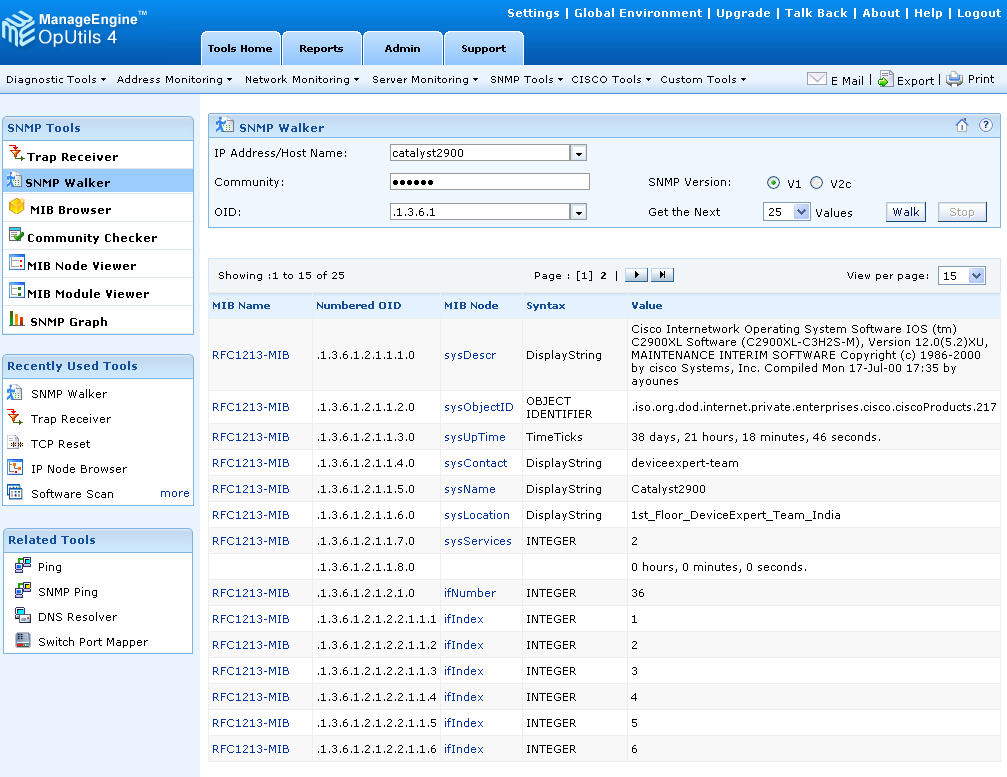 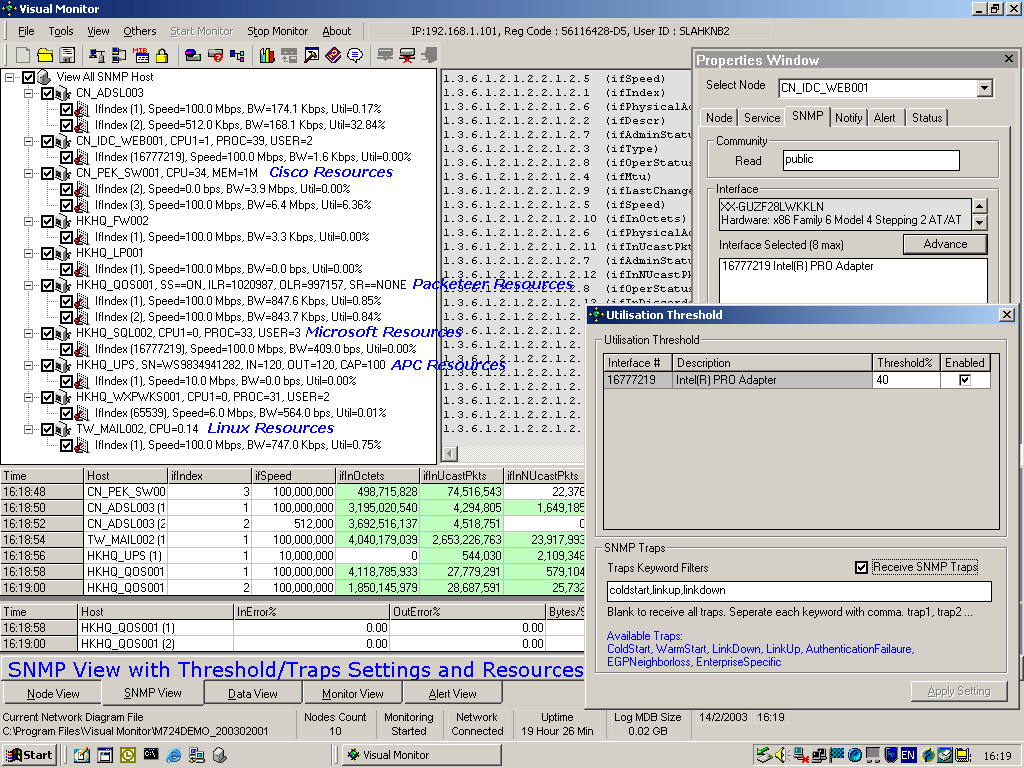 RFCs
Base
RFC 1155: Structure and Identification of Management Information for the TCP/IP-based Internets 
RFC 1156: Management Information Base for Network Management of TCP/IP-based internets 
RFC 1157: A Simple Network Management Protocol (SNMP) 
RFC 1441: Introduction to version 2 of the Internet-standard Network Management Framework 
RFC 1213: Management Information Base for Network Management of TCP/IP-based internets: MIB-II 
RFC 3410 (Informational): Introduction and Applicability Statements for Internet Standard Management Framework 
Standard 62
RFC 3411: An Architecture for Describing Simple Network Management Protocol (SNMP) Management Frameworks 
RFC 3412: Message Processing and Dispatching for the Simple Network Management Protocol (SNMP) 
RFC 3413: Simple Network Management Protocol (SNMP) Application 
RFC 3414: User-based Security Model (USM) for version 3 of the Simple Network Management Protocol (SNMPv3) 
RFC 3415: View-based Access Control Model (VACM) for the Simple Network Management Protocol (SNMP) 
RFC 3416: Version 2 of the Protocol Operations for the Simple Network Management Protocol (SNMP) 
RFC 3417: Transport Mappings for the Simple Network Management Protocol (SNMP) 
RFC 3418: Management Information Base (MIB) for the Simple Network Management Protocol (SNMP) 
Best Current Practice
RFC 3584: Coexistence between Version 1, Version 2, and Version 3 of the Internet-standard Network Management Framework 
Proposed
RFC 3826: The Advanced Encryption Standard (AES) Cipher Algorithm in the SNMP User-based Security Model
Implementations
Net-SNMP (Net-SNMP: Open source SNMP implementation) 
Netsnmpj: Open source SNMP for Java 
OpenSNMP: multi-threaded SNMPv3 engine 
PySNMP: pure-Python module, BSD license 
TinySNMP: an easy to configure minimal SNMPv1 agent 
.SNMPv3 for .NET 
iReasoning MIB Browser / SNMP Manager (Free) 
Net::SNMP : a pure Perl module that implements SNMPv1, v2 and v3 on IPv4 and IPv6 
SNMP4J - Free SNMP API for Java Managers and Agents 
versatile-serializing.net, .NET library, contains a SNMP V2C implementation
Post-Quiz: SNMP can
Monitor devices
Change devices
Warn of errors
All of the above
None of the above
Summary
SNMP is a protocol to define a framework for network management tasks
By itself is just a definition
Must be “made real” by products